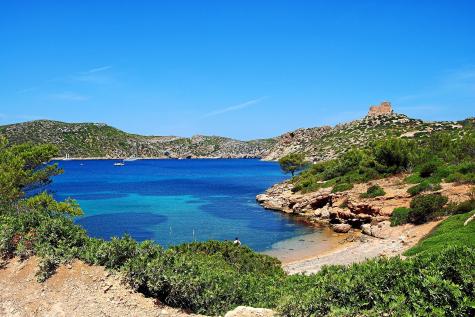 RÚBRIQUES D’AVALUACIÓ
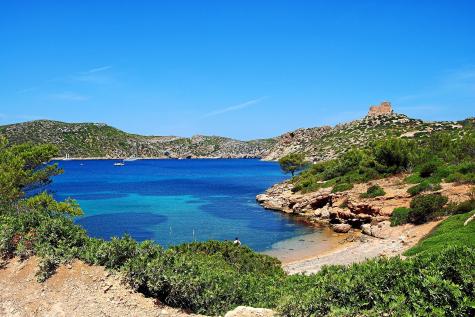 RÚBRICA D’AVALUACIÓ DOCENT
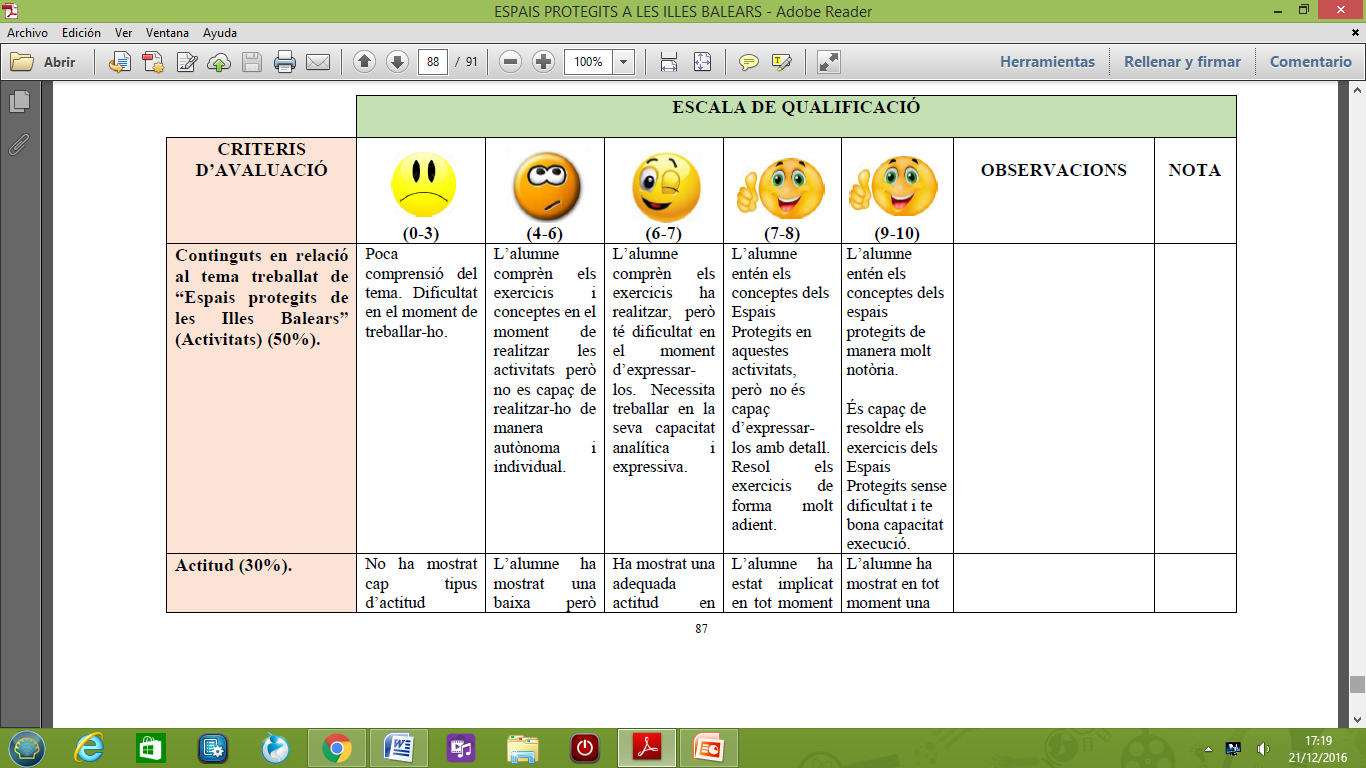 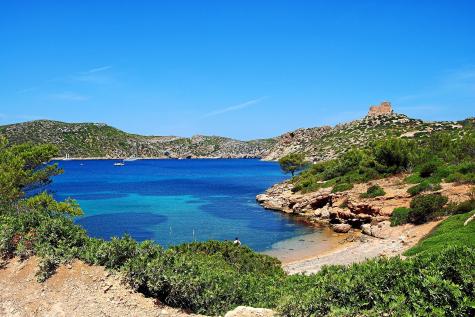 RÚBRICA D’AVALUACIÓ DOCENT
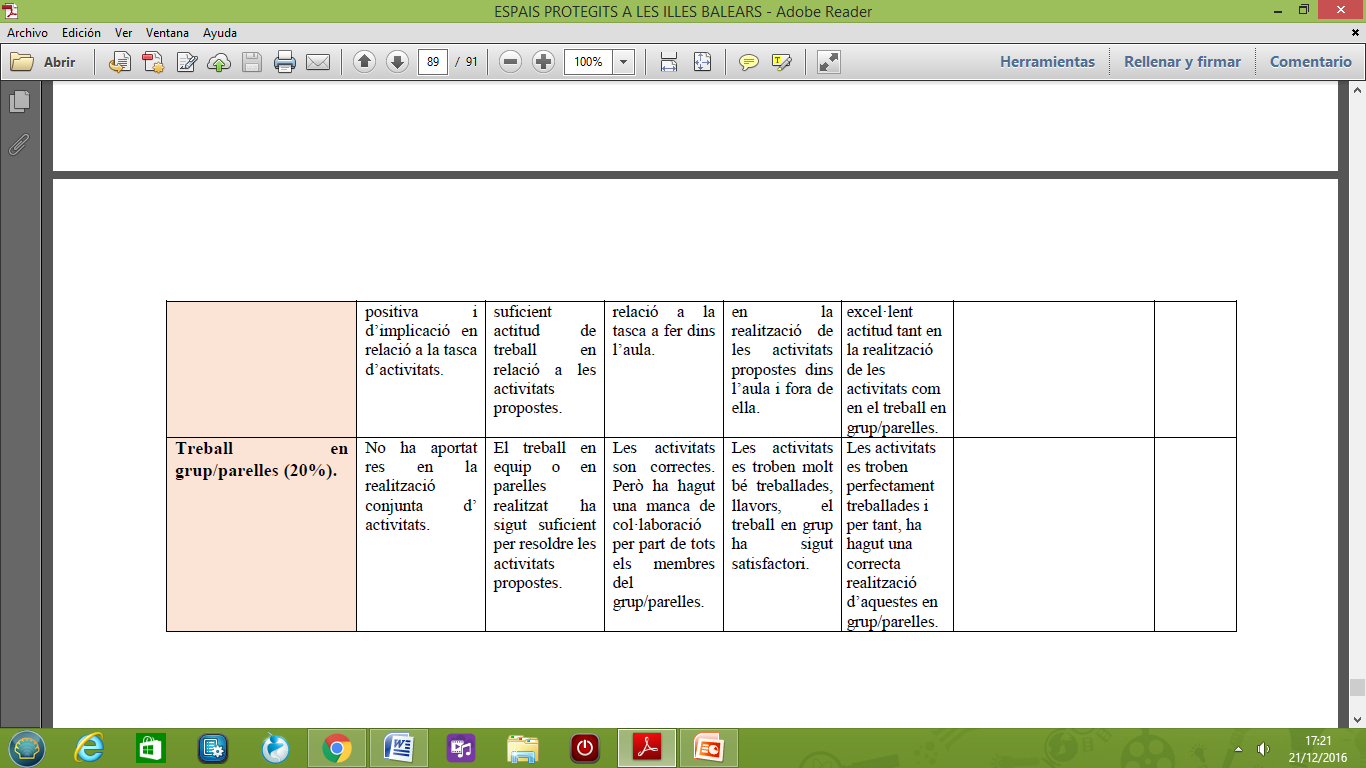 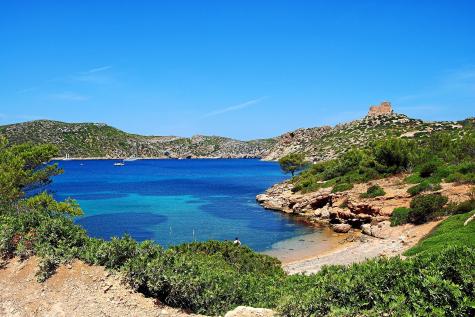 RÚBRICA D’AUTO-AVALUACIÓ
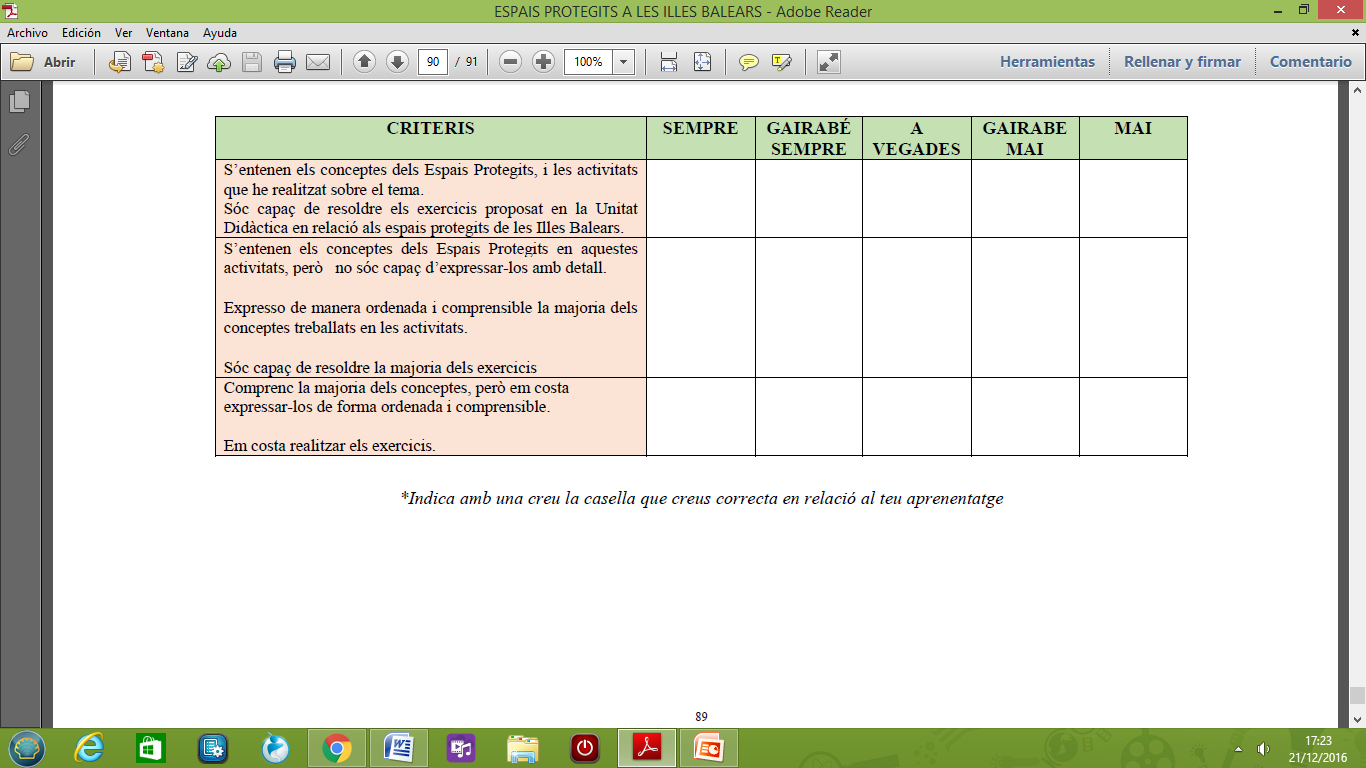 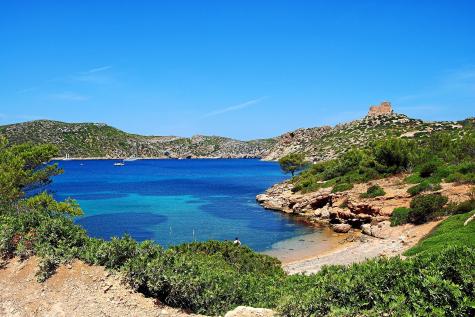 RÚBRICA DE CO-AVALUACIÓ
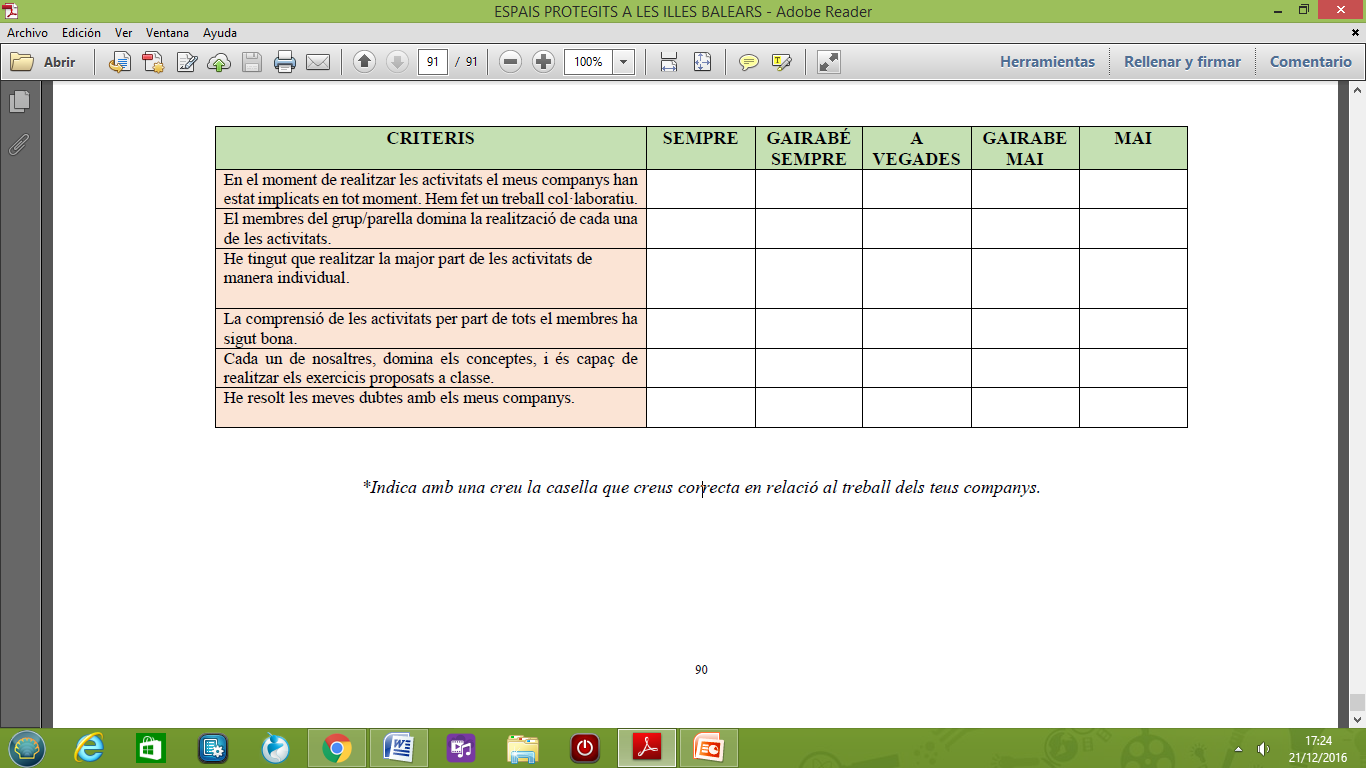